Some more on the Aa3 deposit
HiRISE will acquire DTMs of these collapse features to constrain the thickness of the water ice that separates Aa3 and the current residual cap
Example of one profile shown
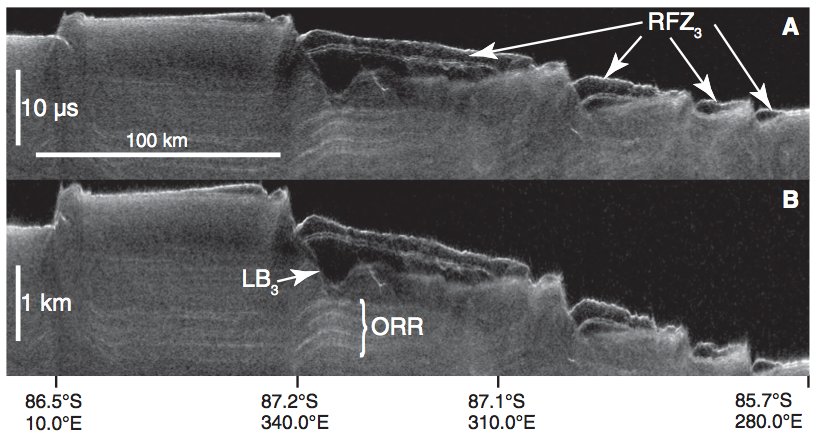 Reflection free zones thought to be buried CO2 ice

Phillips et al. 2012
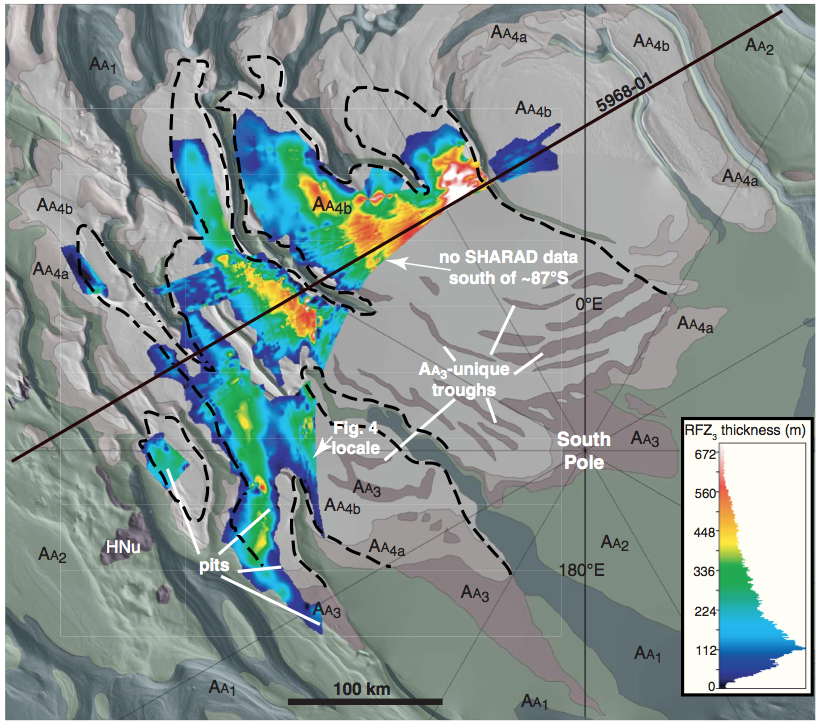 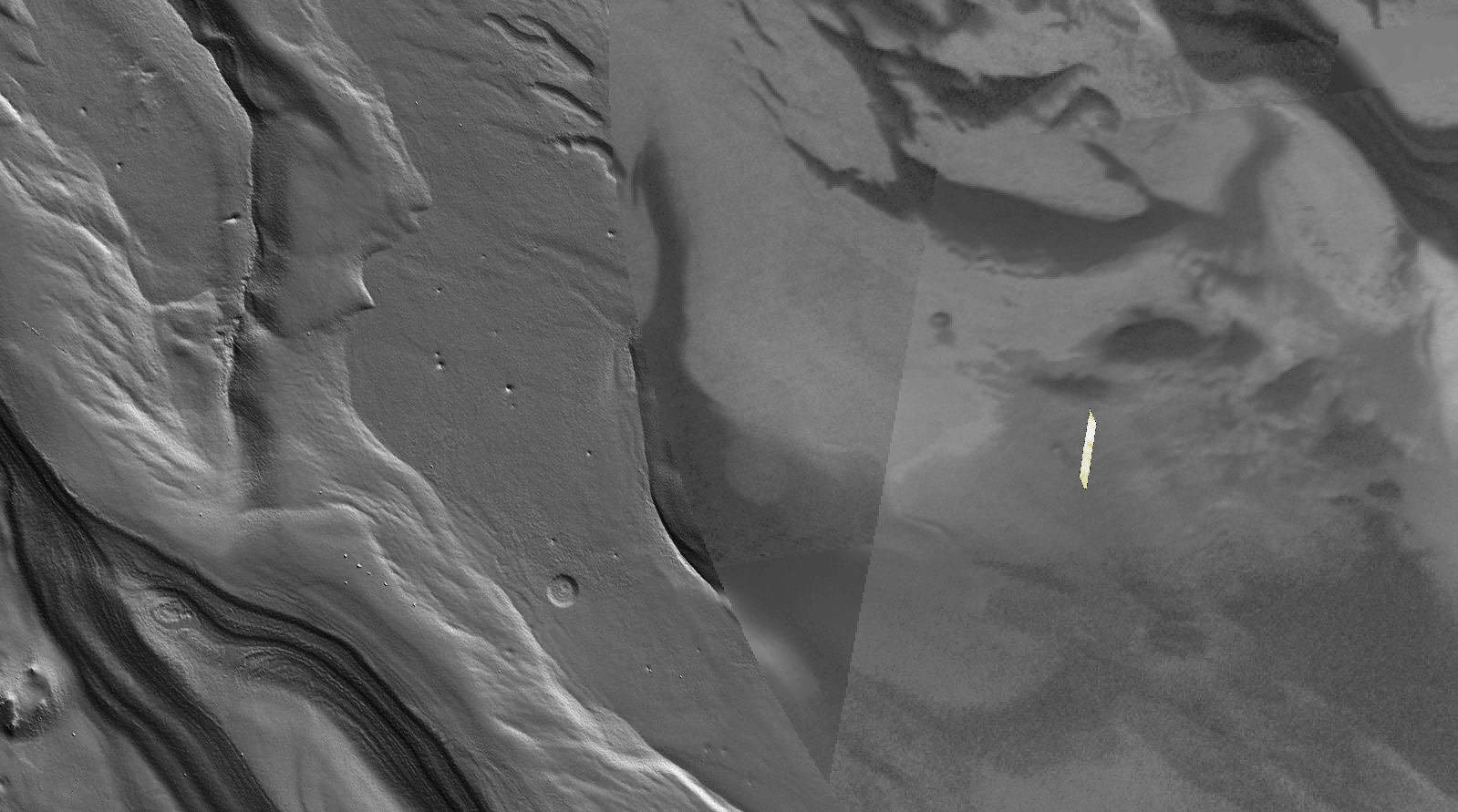 260m
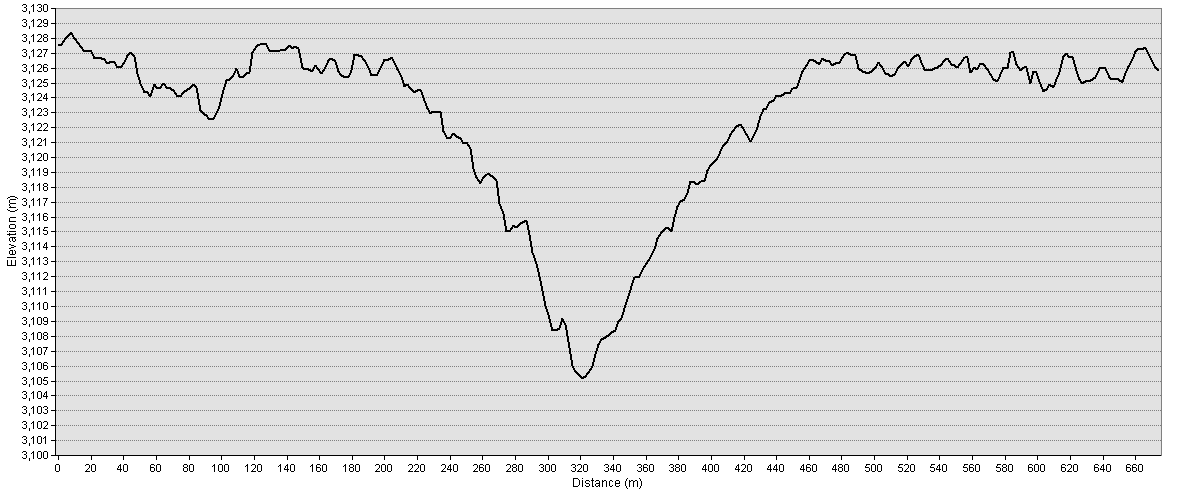 20m
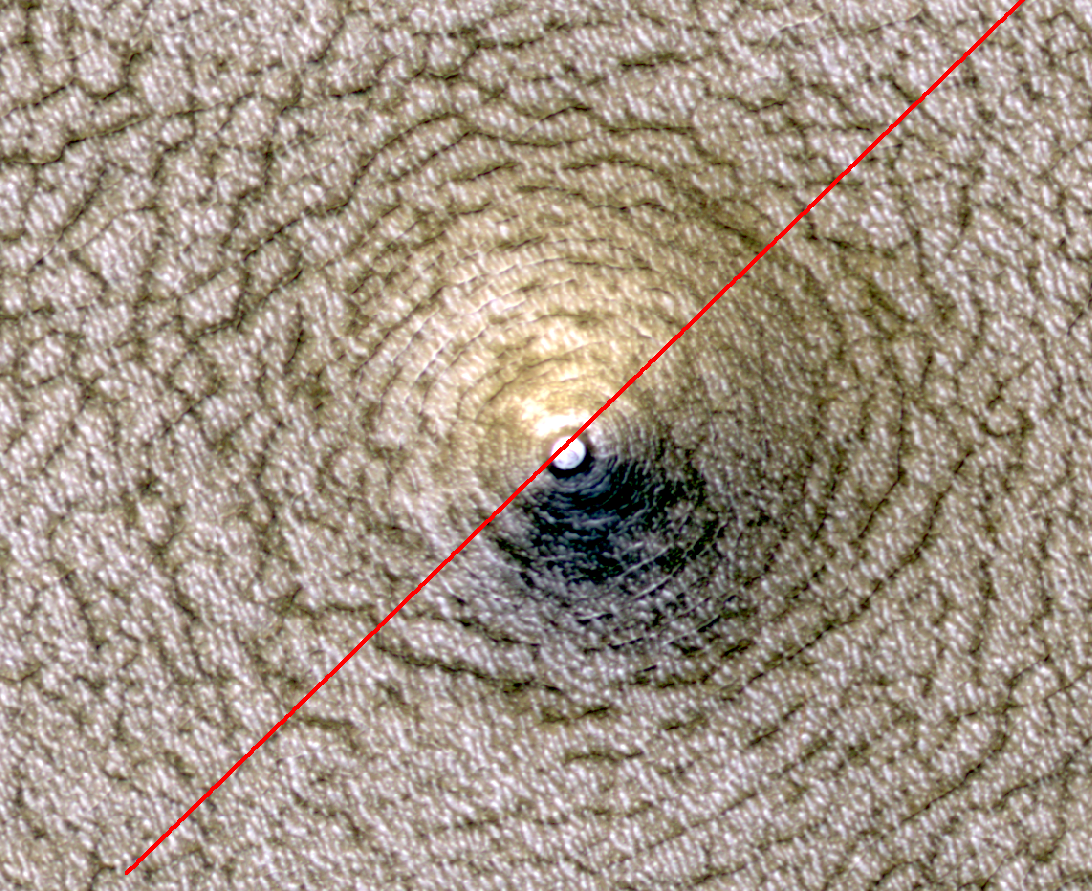 Residual CO2 cap

Models suggest cyclic cap
Extensive defrosting in MY28 (dust storm year) - Cap seems to be refrosting in subsequent years
Defrosted areas growing new slabs of CO2 ice that themselves are beginning to get these Swiss-cheese pits
Change in the CO2 Residual Cap
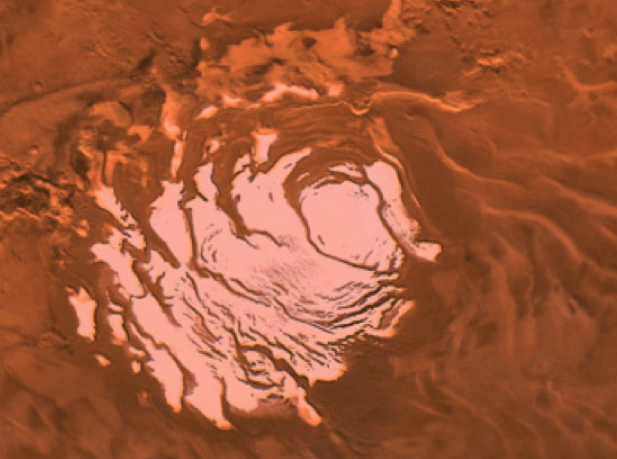 South polar residual cap is a few-meter-thick slab of CO2 ice
Pits expand at m/yr (Malin et al. 2001, Thomas et al. 2005; 2009) indicate CO2 being returned to the atmosphere
Climate change?
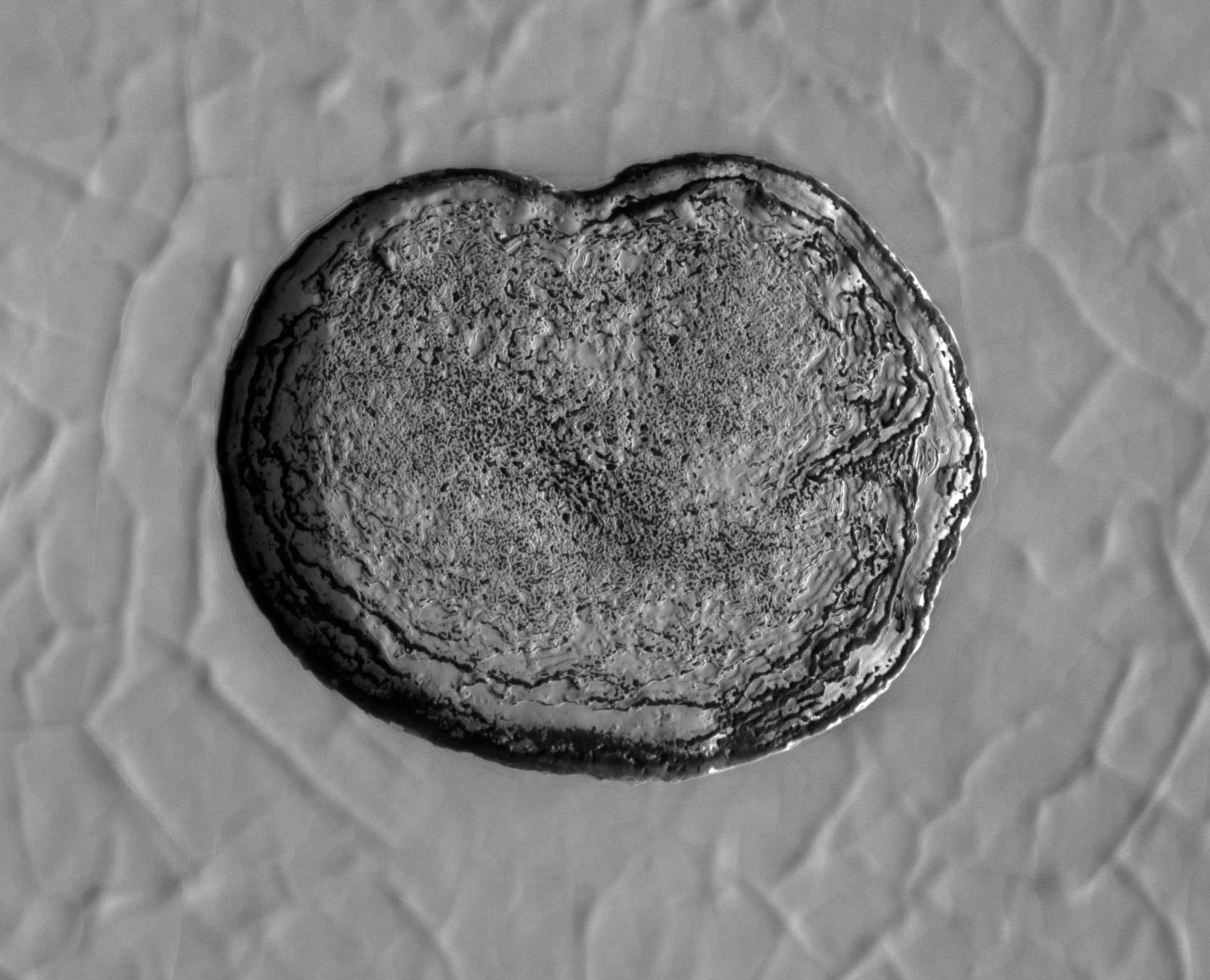 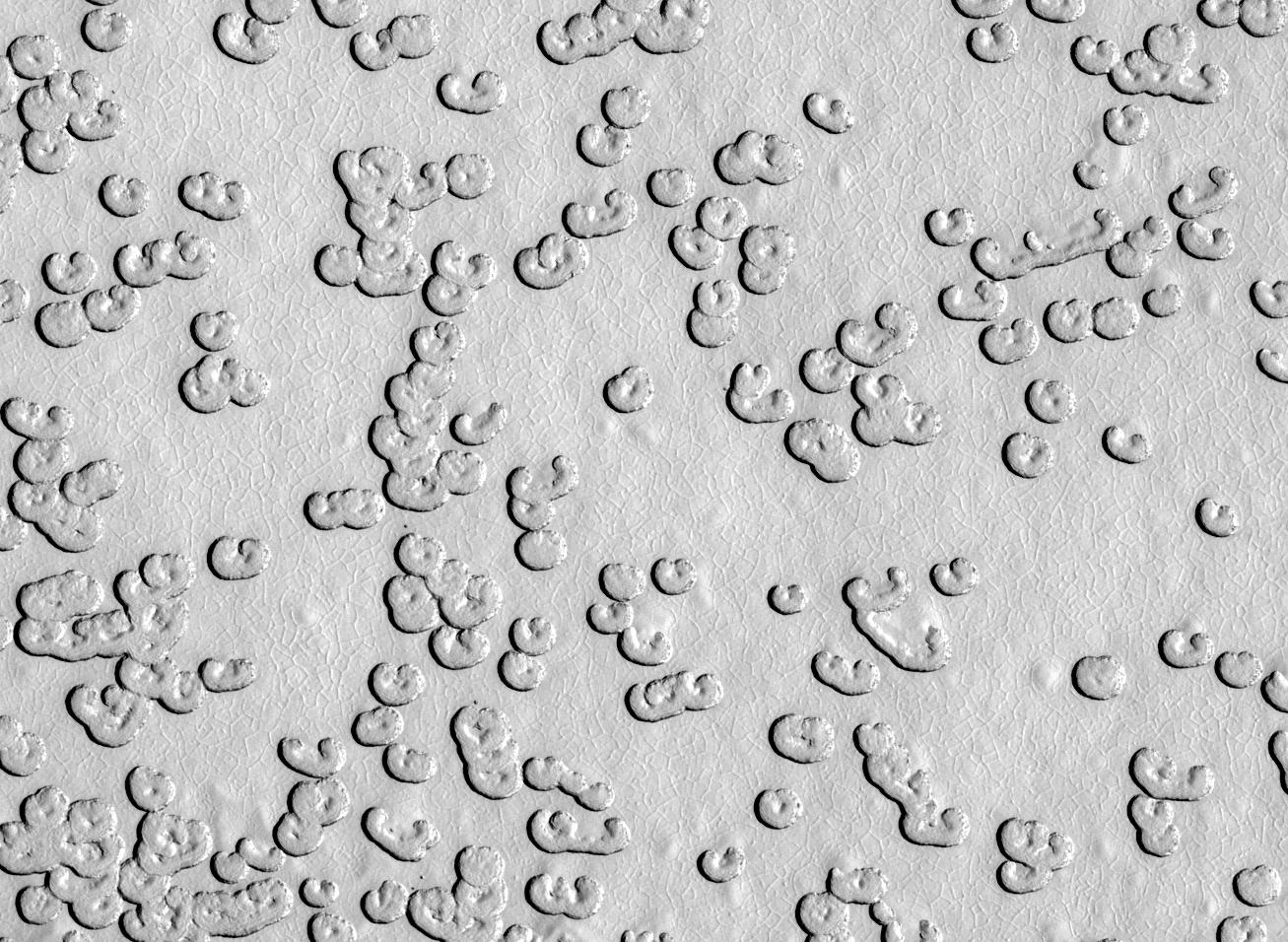 G11_022329_0931_XN_86S006W
Preserving a residual cap
Cyclical cap requires reducing surface roughness
E.g. drifting snowfall
Remnants of old cap determine where new pits will form.
Different generations of ice cap overlap
Minimum thickness is always zero
Swiss-cheese depressions are always present
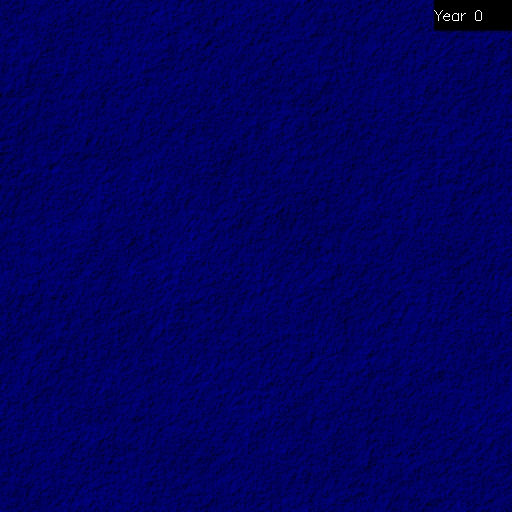 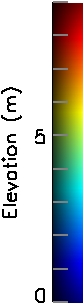 Byrne et al. 2008; 2011
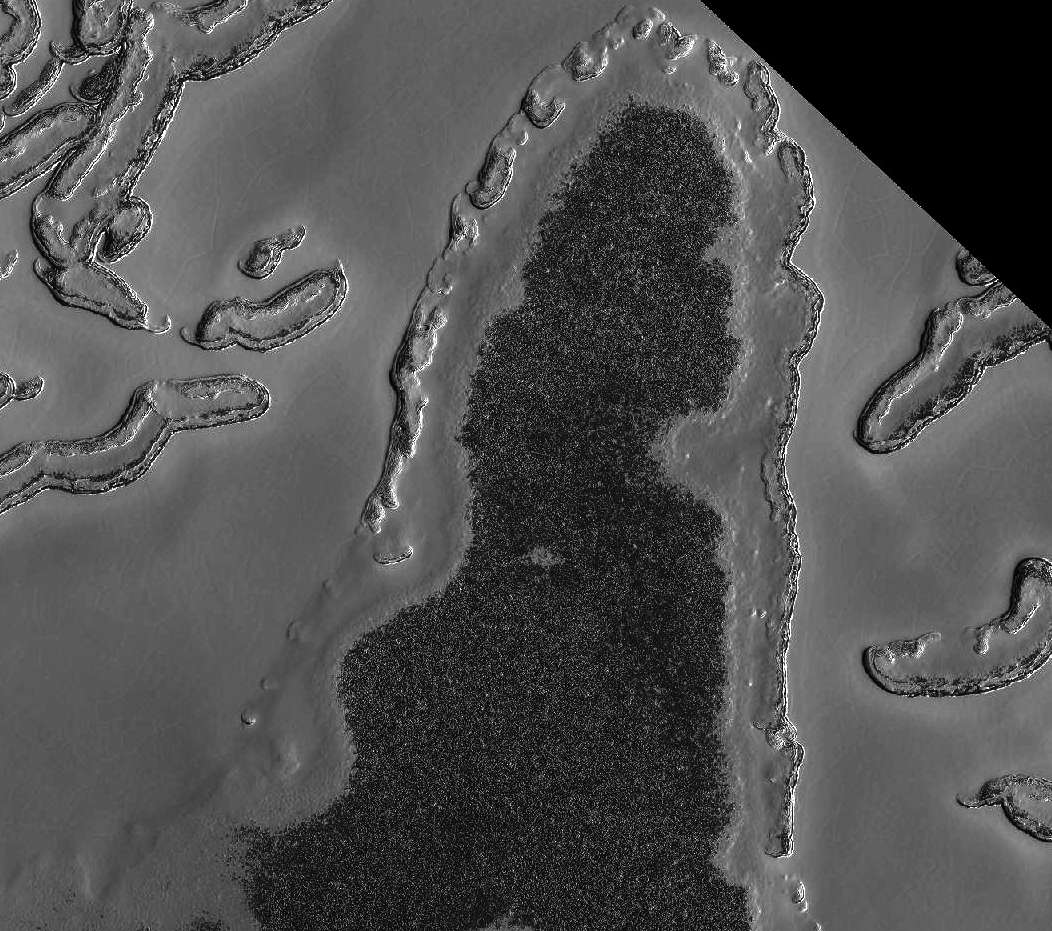 MY 28-31
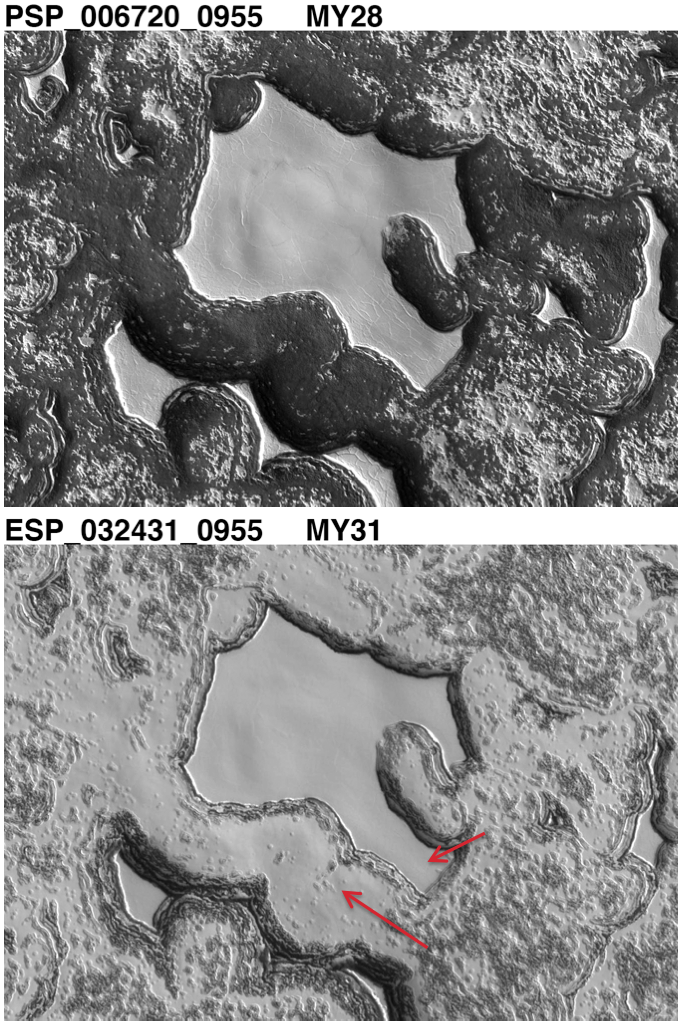 Refrosting ice cap
New slabs of CO2 ice growing on defrosted areas that are themselves developing Swiss-cheese pits
Many dusty layers probably exist within the thicker CO2 ice slabs

Multi-year observations allow these geological processes to be tracked and investigated
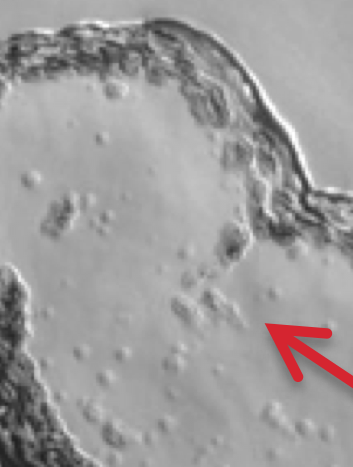 HiRISE DTM studies on NPLD and SPLD stratigraphy

We extract layer protrusion from the scarp face from the DTM
Wavelet analysis show spectral power at different wavelengths changing with depth
Last slide shows study sites
Window 100m
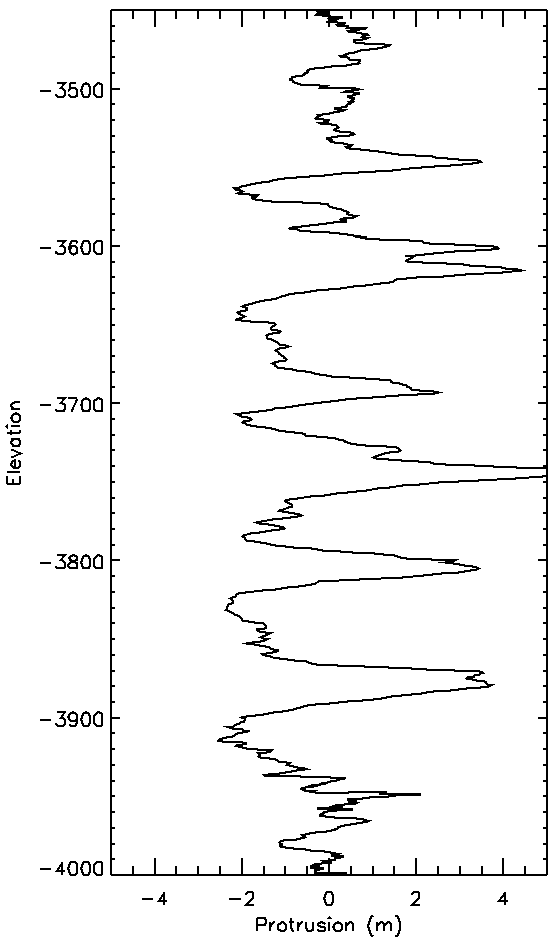 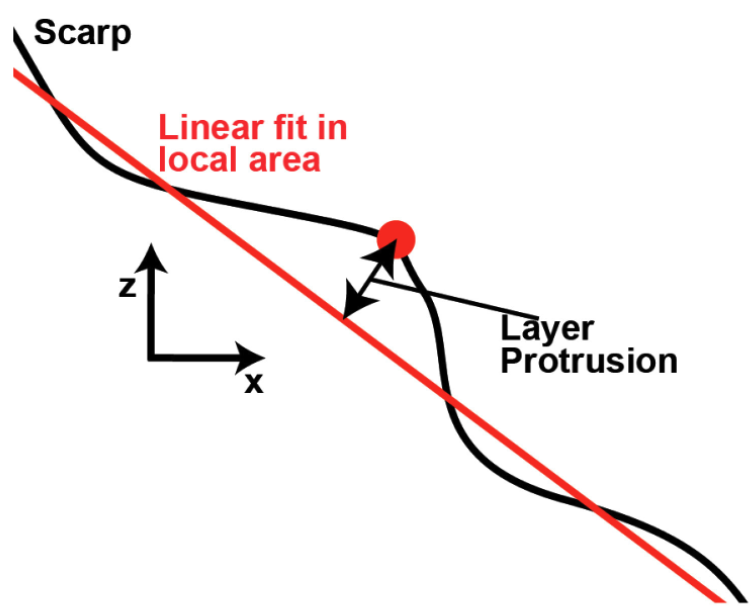 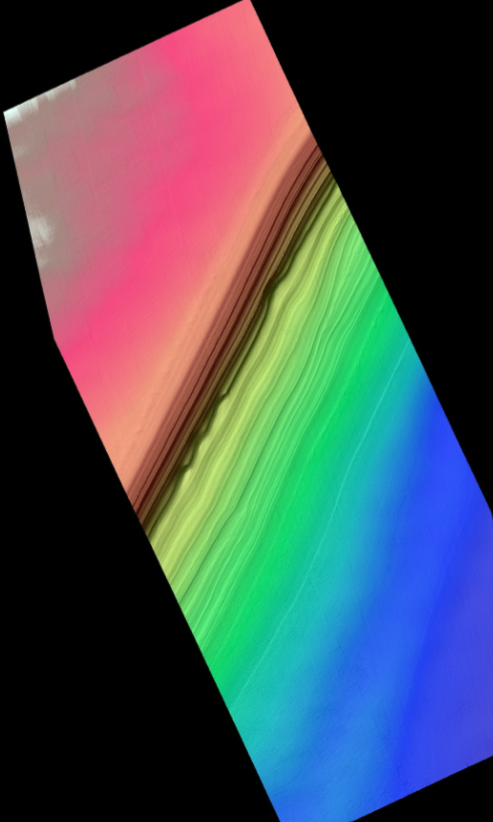 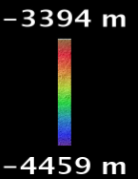 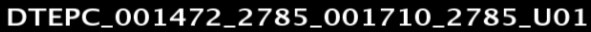 Window 100m
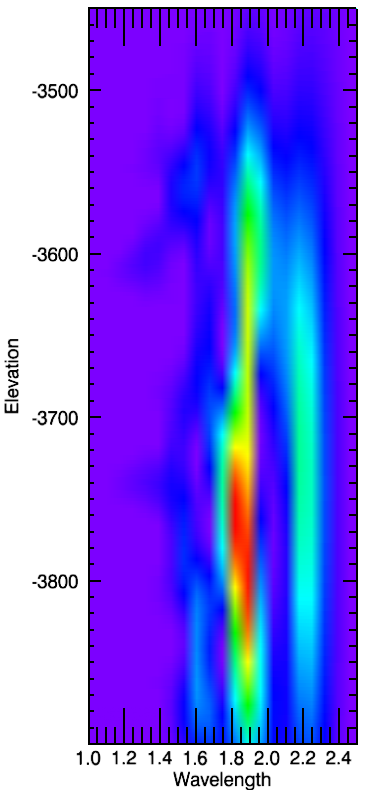 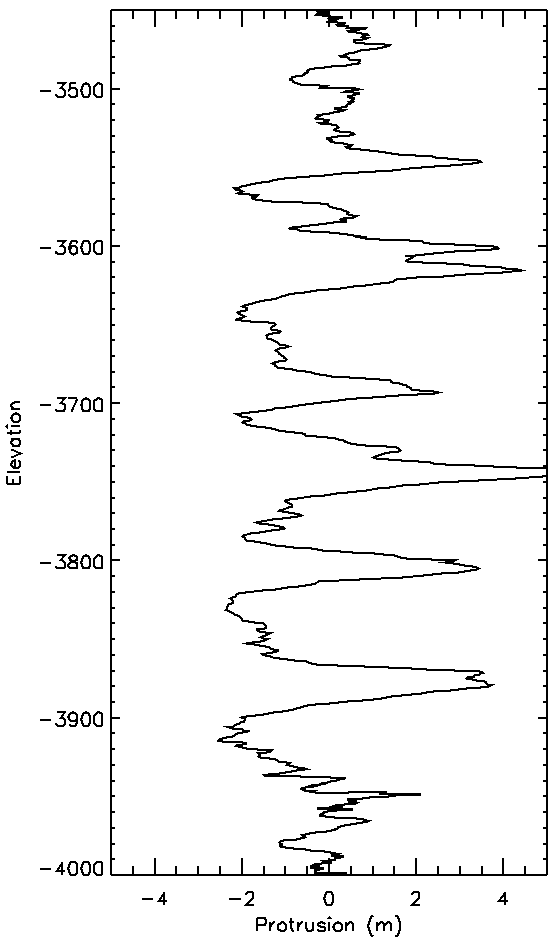 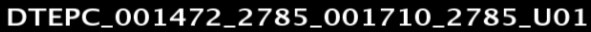 80m
60m
40m
20m
Stereo study sites
Blue=planned
North
South
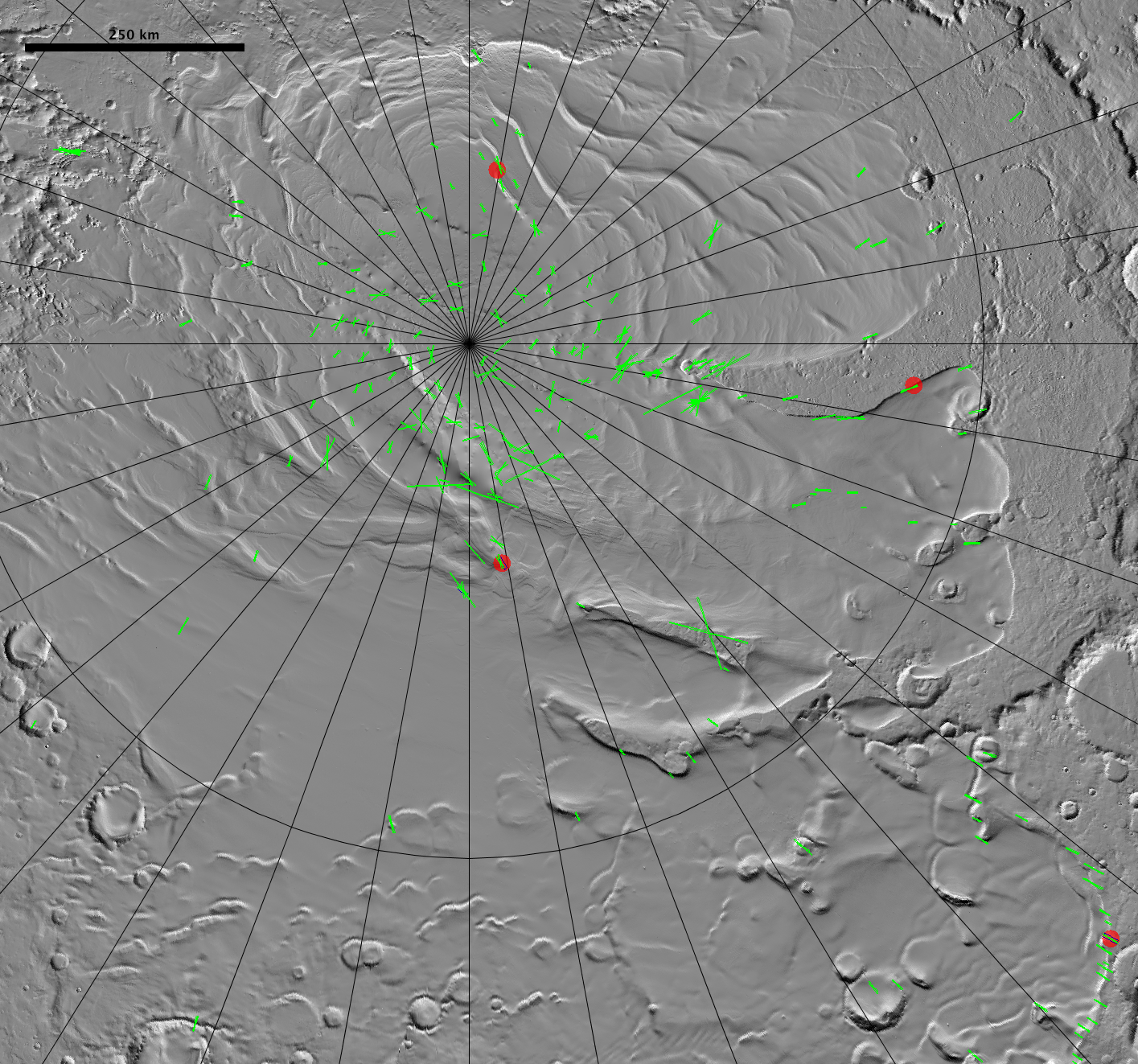 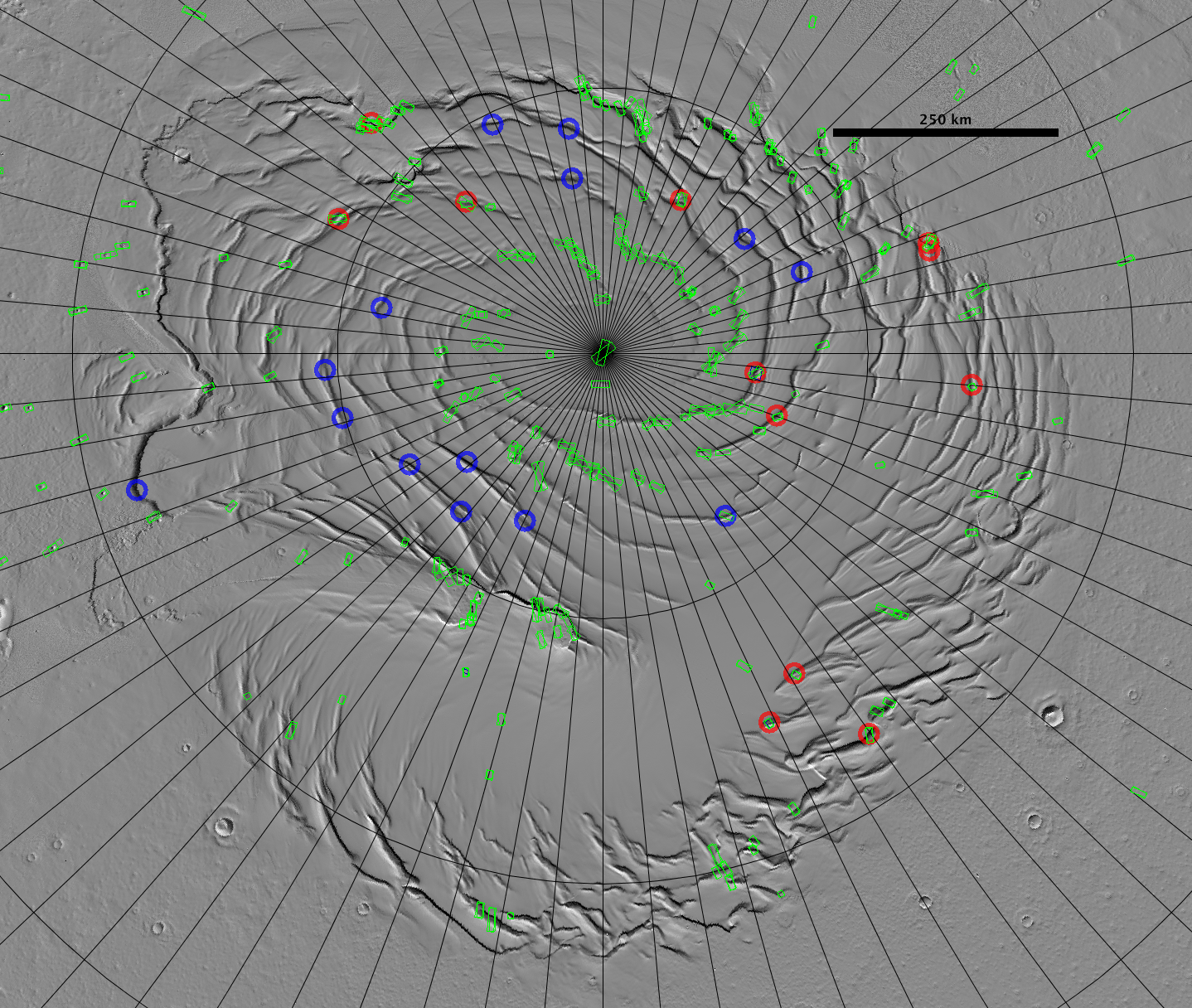